Президенти США
1789-2017
Савега Олеся
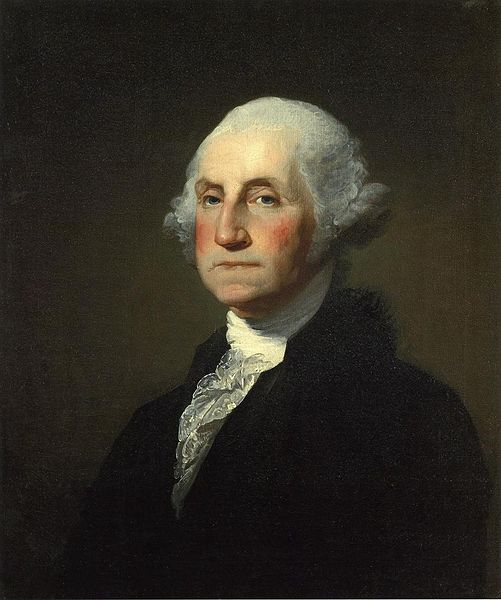 1
Джорожд Вашингтон ( 30.04.1789-04.03.1797)
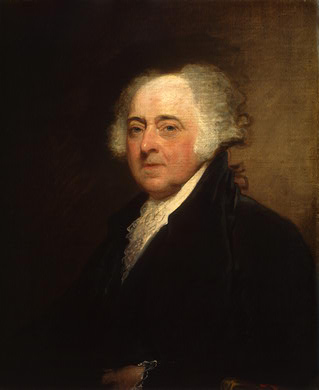 2
Джон Адамс ( 04.03.1797-04.03.1801)
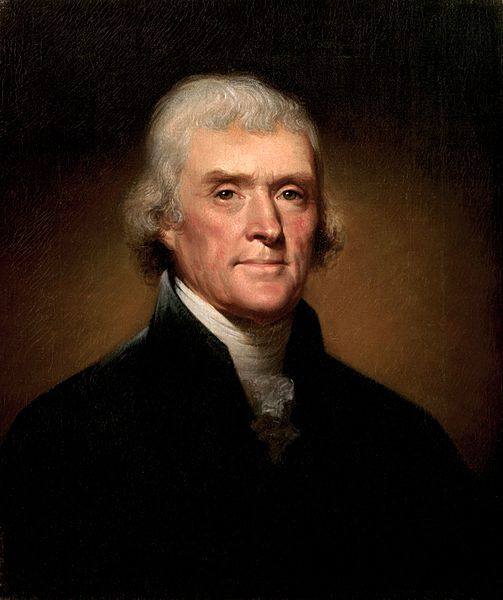 3
Томас Джефферсон ( 04.03.1801-04.03.1809)
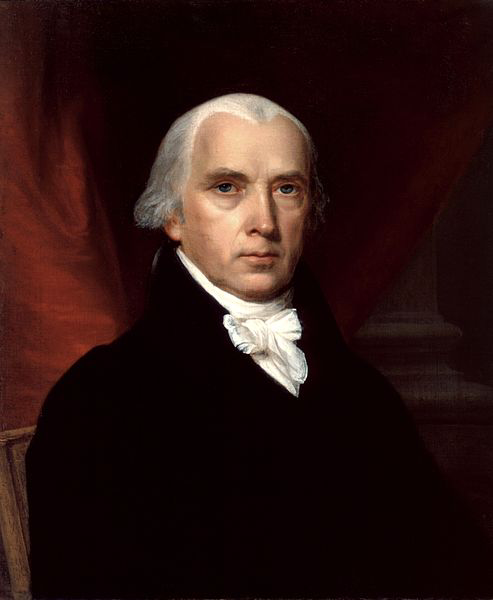 4
Джеймс Медісон ( 04.03.1809-04.03.1817)
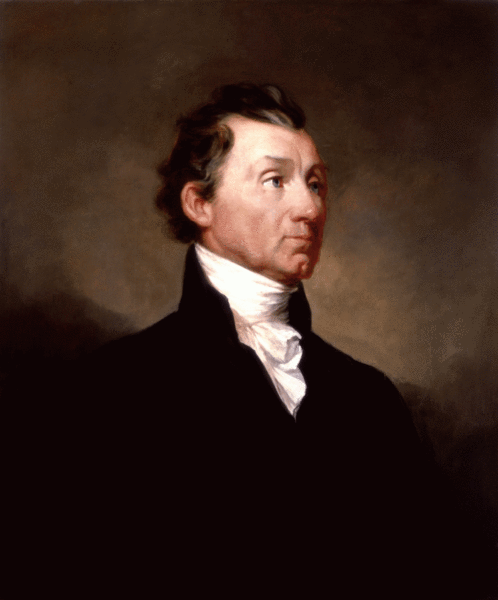 5
Джеймс Монро ( 04.03.1817- 04.03.1825)
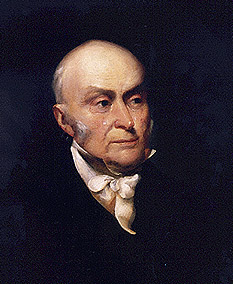 6
Джон Куїнсі Адамс (04.03.1825- 04.03.1829)
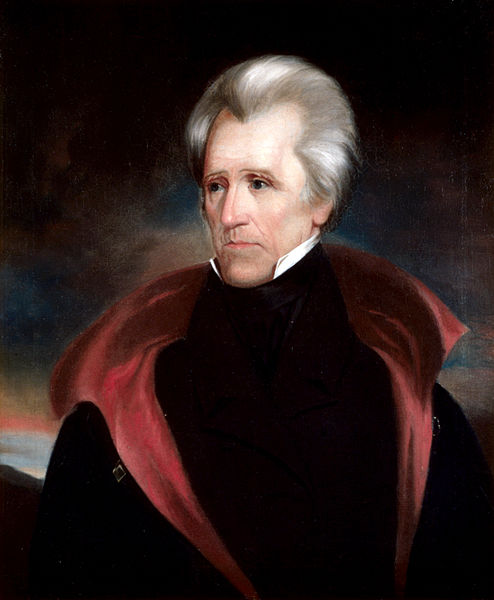 7
Ендрю Джексон (04.03.1829-04.03.1837)
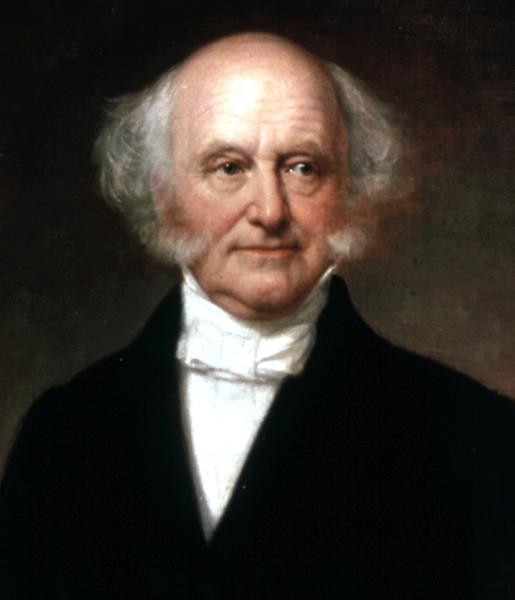 8
Мартін Ван Бюрен (04.03.1837 - 04.03-1841)
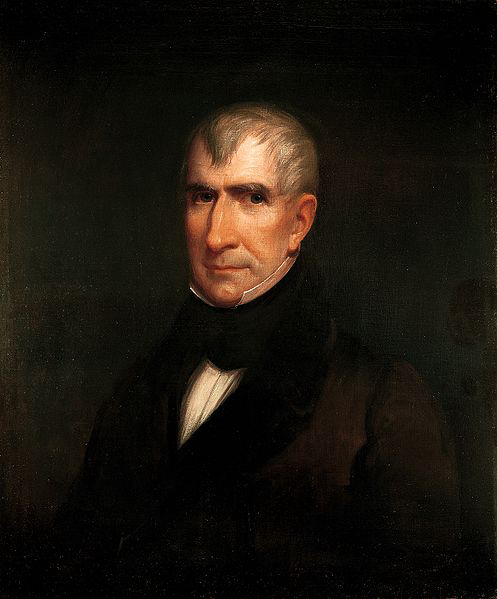 9
Вільям Генрі Гаррісон ( 04.03.1841 - 04.04.1841)
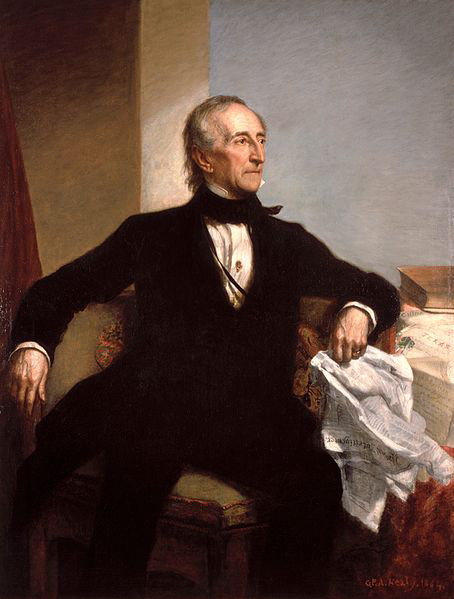 10
Джон Тайлер (04.04.1841- 04.03.1845)
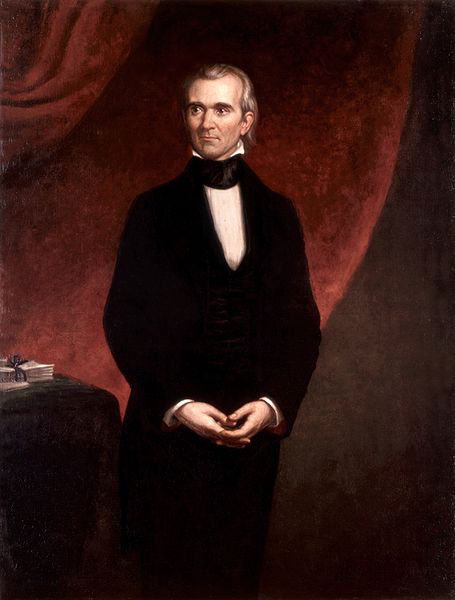 11
Джеймс Нокс Полк ( 04.03.1845-04.03.1849)
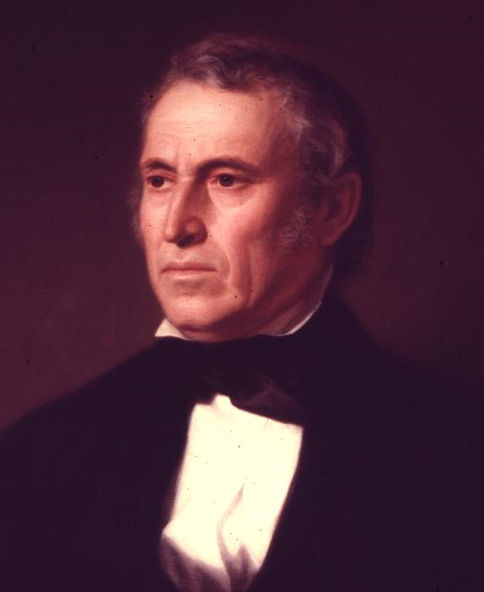 12
Закарі Тейлор ( 04.03.1849 - 09.07.1850)
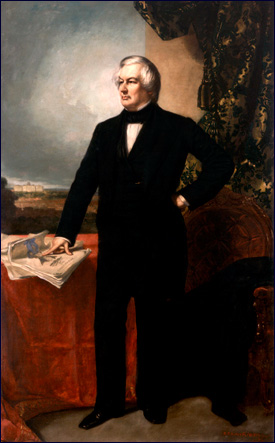 13
Міллард Філлмор ( 09.07.1850-04.03.1853)
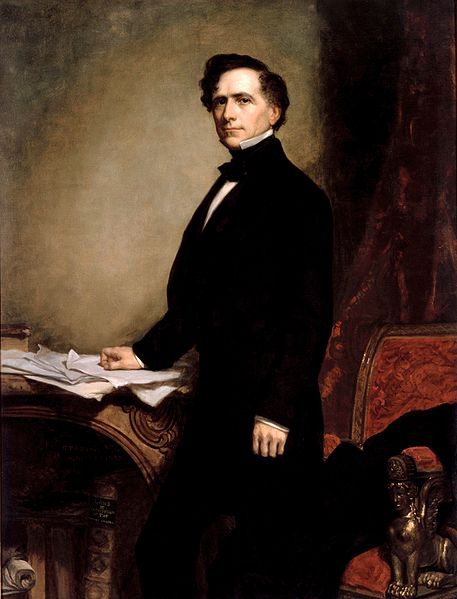 14
Франклін Пірс ( 04.03.1853-04.03.1857)
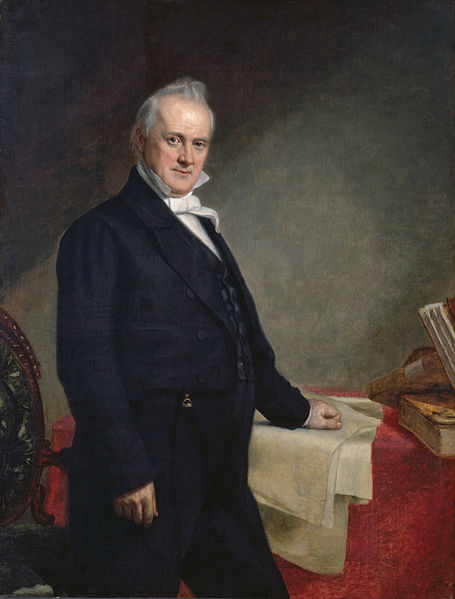 15
Джеймс Б’юкенен ( 04.03.1857- 04.03.1861)
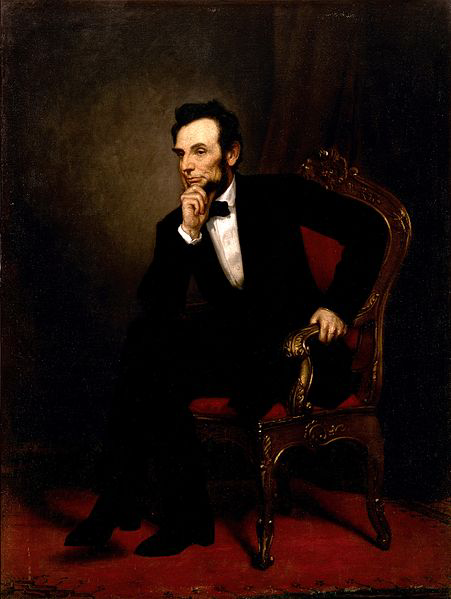 16
Авраам Лінкольн ( 04.03.1861-15.04.1865)
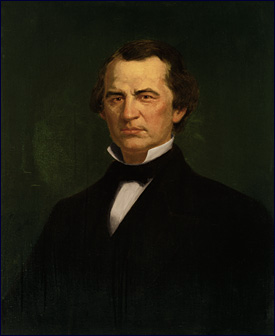 Ендрю Джонсон (15.04.1865 - 04.03.1869)
17
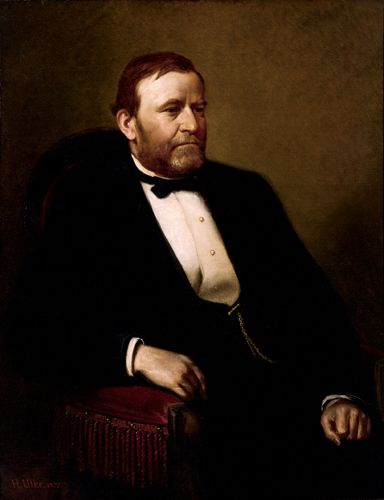 18
Улісс Грант ( 04.03.1869 - 04.03.1877)
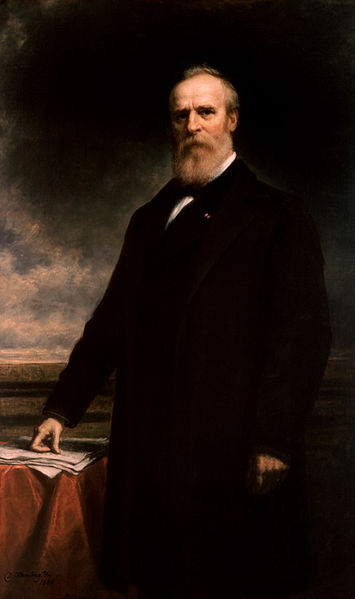 19
Ретерфорд Хейс (04.03.1877 - 04.03.1881)
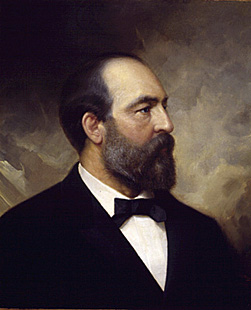 Джеймс Гарфілд (04.03.1881 - 19.09.1881)
20
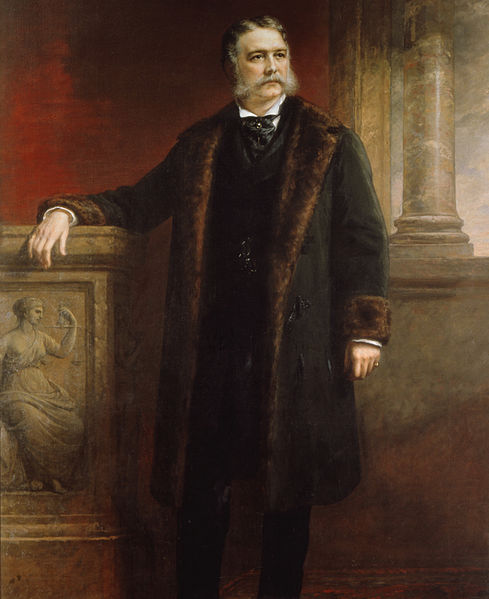 21
Честер Алан Артур ( 19.09.1881- 04.03.1885)
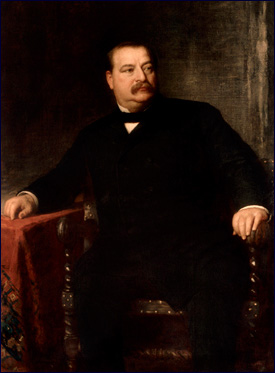 Гровер Клівленд ( 04.03.1885 – 04.09.1889)
22
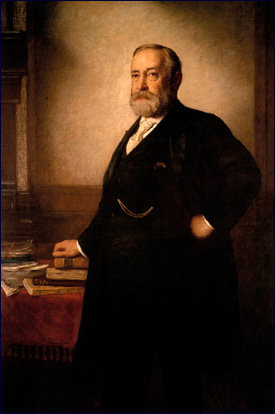 23
Бенджамін Гаррісон (04.03.1889 – 04.03.1893)
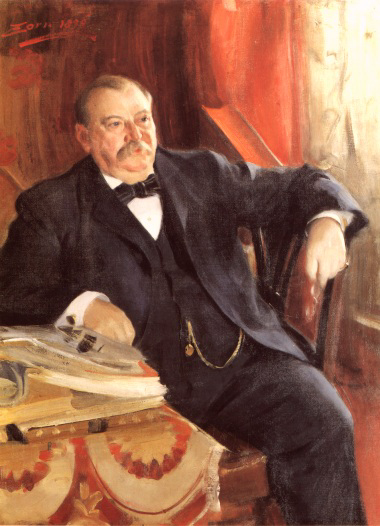 24
Горовер Клівленд (04.03.1893 – 04.03.1897)
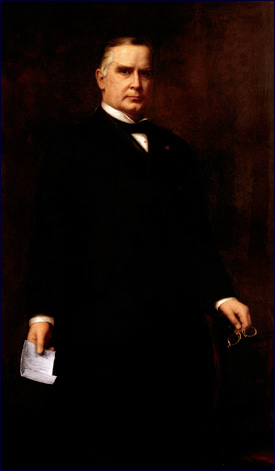 25
Вільям Мак-Кінлі (04.03.1897 –14.09.1901)
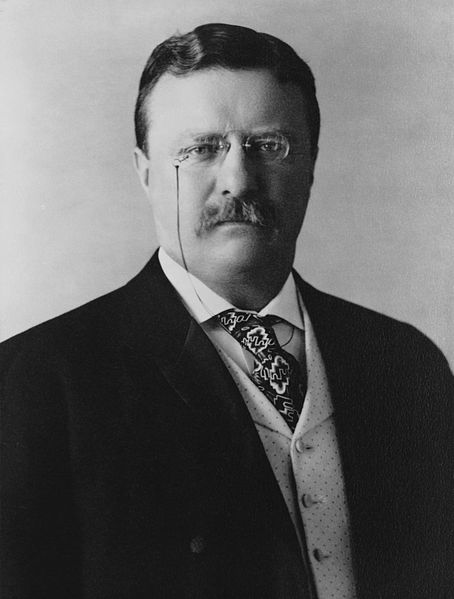 26
Теодор Рузвельт ( 14.09.1901 – 04.03.1909)
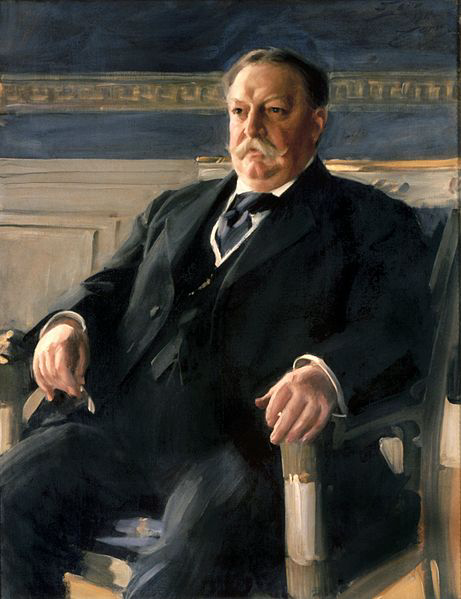 27
Вільям Тафт ( 04.03.1909 – 04.03.1913)
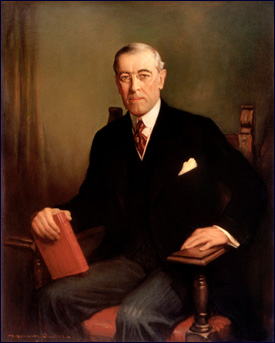 28
Вудро Вільсон ( 04.03.1913 – 04.03.1921)
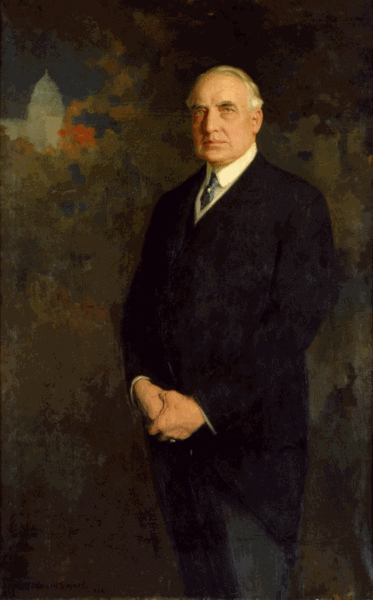 29
Воррен Гардінг (04.03.1921 - 02.08.1923)
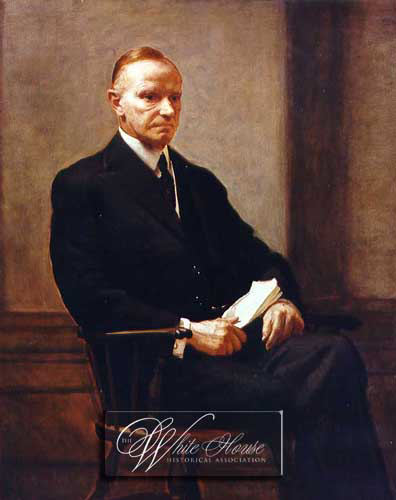 30
Калвін Кулідж ( 02.08.1923 – 04.03.1929)
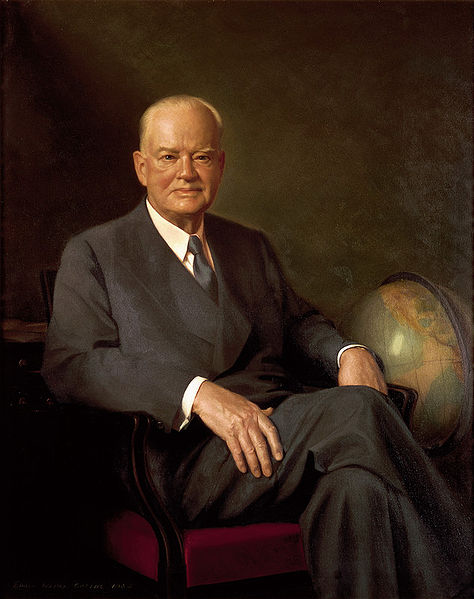 31
Герберт Гувер ( 04.03.1929 – 04.03.1933)
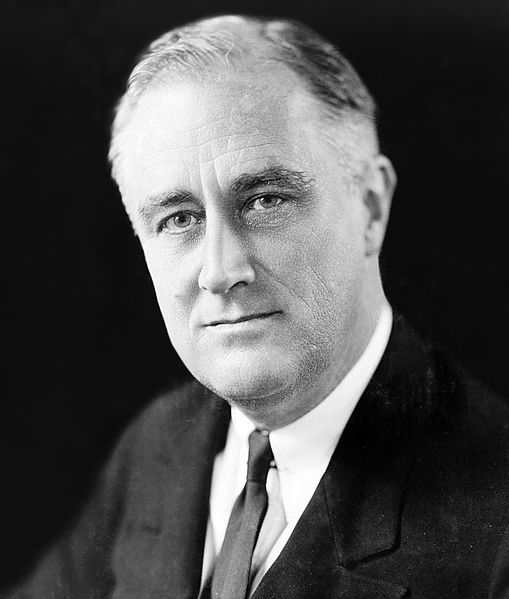 32
Франклін Рузвельт (04.03.1933 – 12.04.1945)
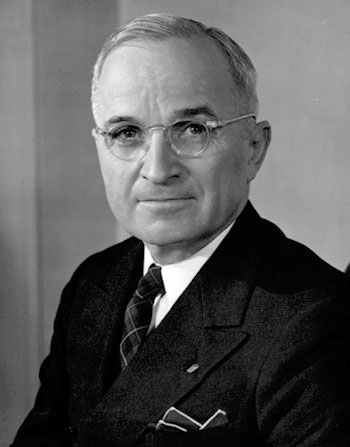 Гаррі Трумен ( 12.04.1945 – 20.01.1953)
33
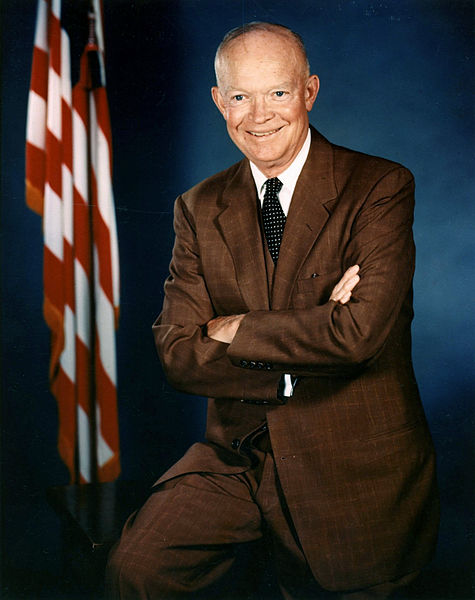 34
Дуайт Ейзенхауер ( 20.01.1953 – 20.01.1961)
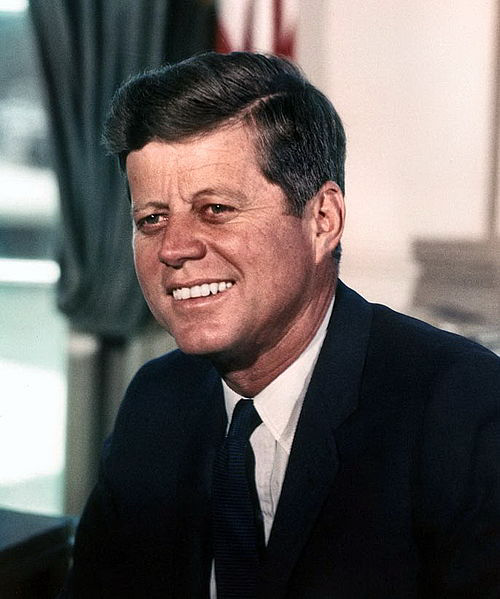 35
Джон Кеннеді (20.01.1961 – 22.11.1963)
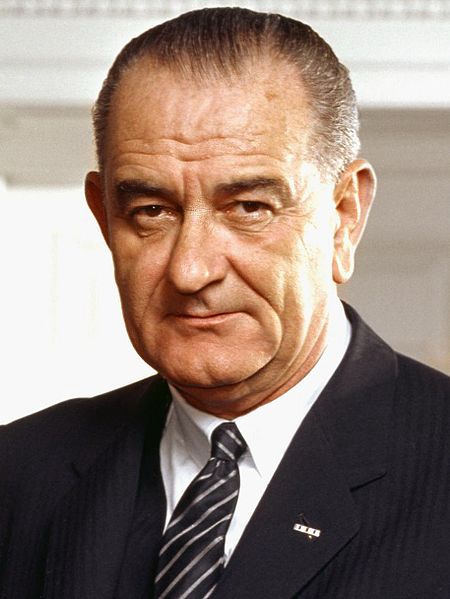 36
Ліндон Джонсон ( 22.11.1961 – 20.01.1969)
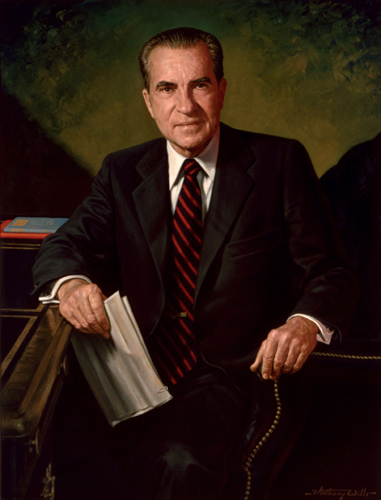 37
Річард Ніксон ( 20.01.1969 – 09.08.1974)
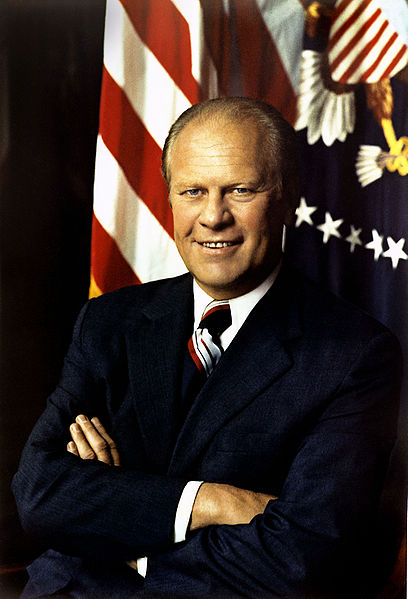 38
Джеральд Форд ( 09.08.1974 – 20.01.1977)
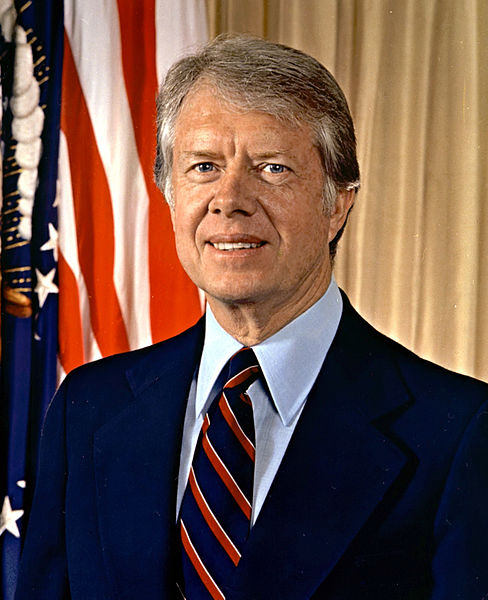 39
Джиммі Картер ( 20.01.1977 – 20.01.1981)
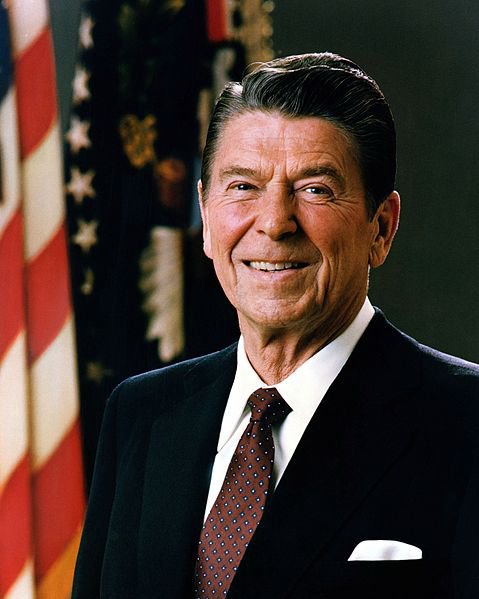 40
Рональд Рейган (20.01.1981 – 20.01.1889)
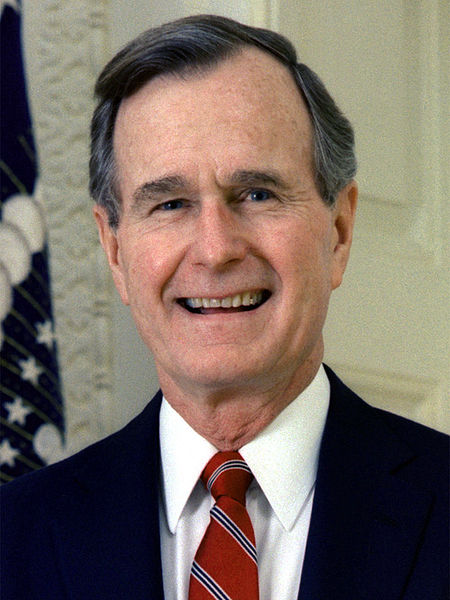 41
Джорожд Герберт Вокер Буш ( 20.01.1981 – 20.01.1993)
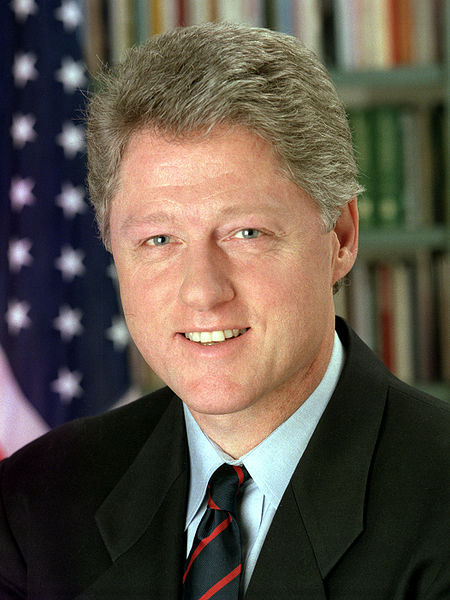 42
Білл Клінтон ( 20.01.1993 – 20.01.2001)
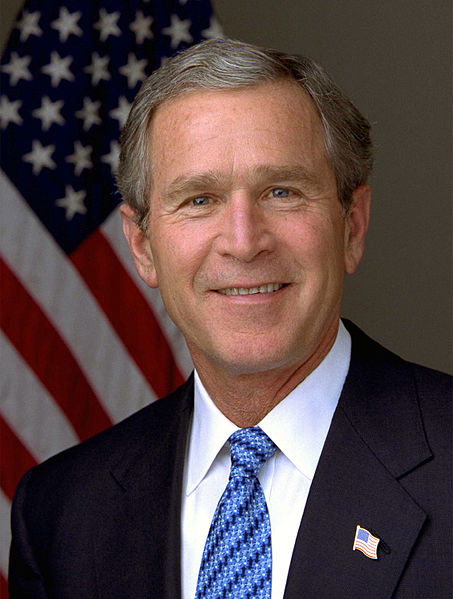 43
Джордж Уокер Буш (20.01.2001 – 20.01.2009)
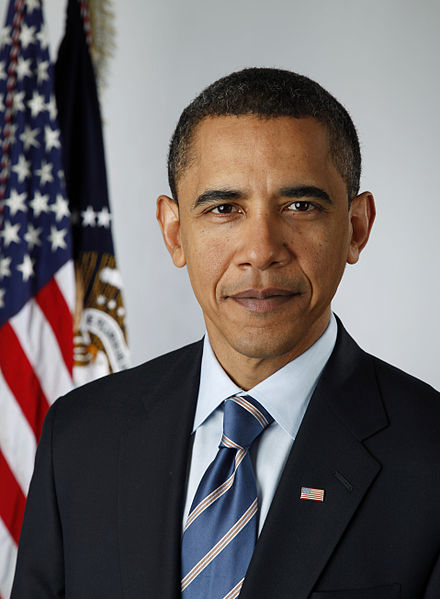 44
Барак Обама ( 20.01.2009 – «2017»)
Дякую за увагу!